Supporto all’utenzaDirezione Sistemi Informativi
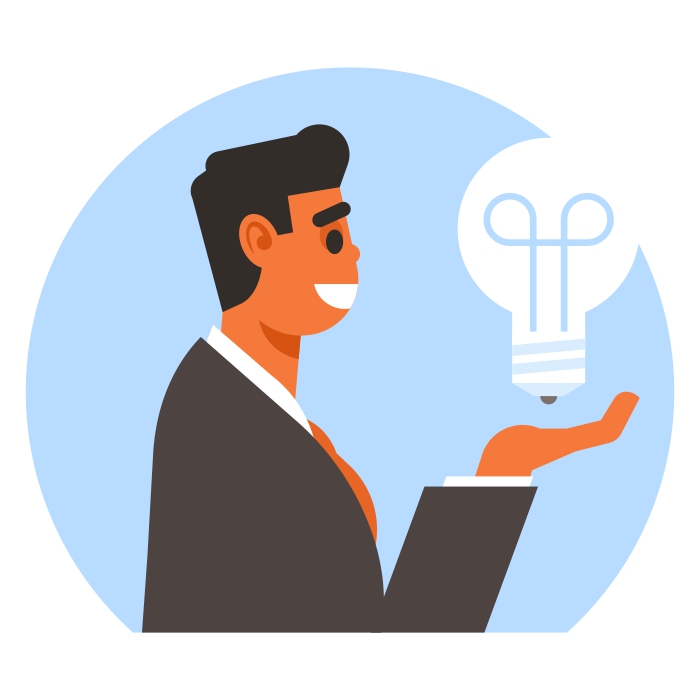 Lecce, 5 dicembre 2023
A.Moni
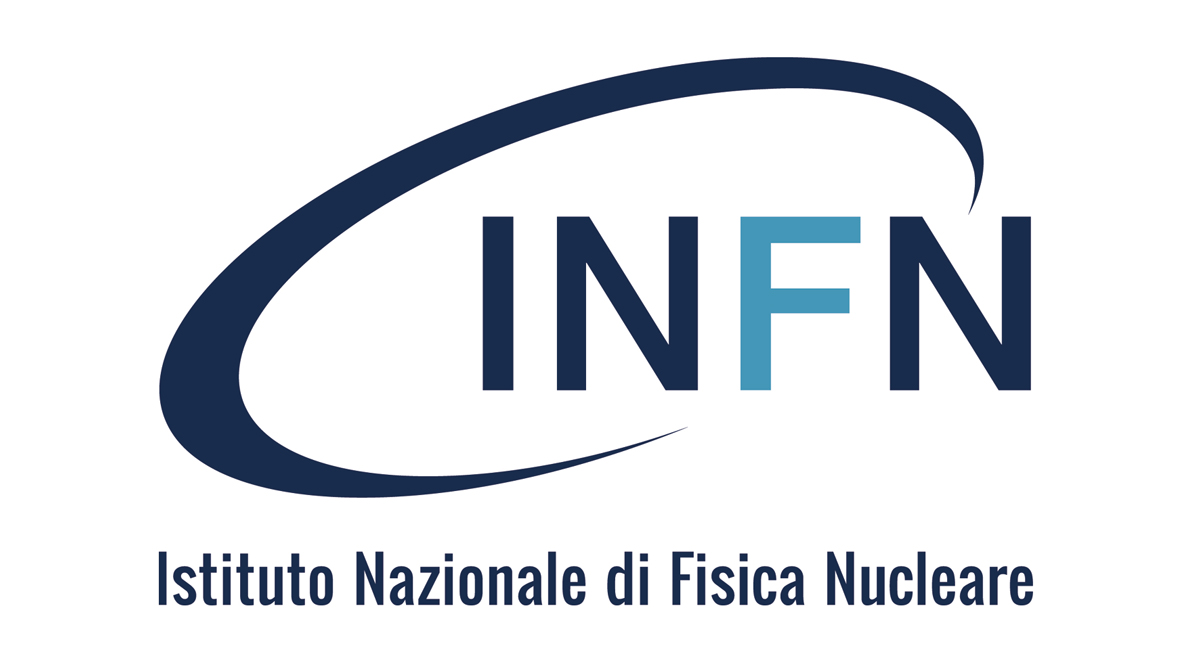 [Speaker Notes: Servizio Datawarehouse e supporto all’utenza. 
Non vi parlo di BI perché so che Claudio Galli ha già fatto una presentazione a tutti i Direttori recentemente 
E quindi sapete già di cos’altro ci stiamo occupando nel servizio che coordino]
Ci siamo lasciati con la domanda: e nel futuro, cosa vogliamo fare?
Il Servizio non c’è più, ma resta il metodo organizzativo
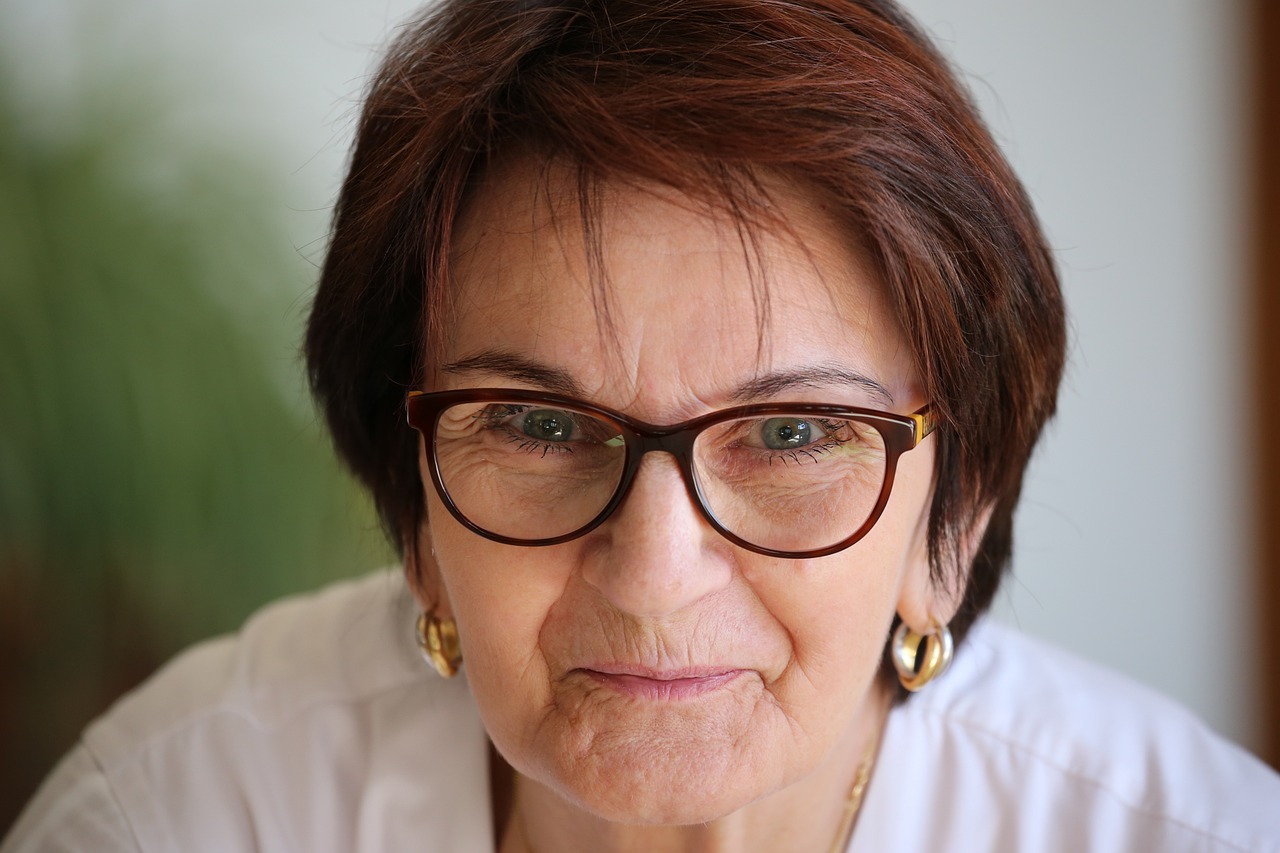 Il nostro modello per i requisiti utenza <-> DSI
Base di conoscenza
COSA
Supporto
Fornisce
Richiede
Prioritizza
COME
Forma
Accetta
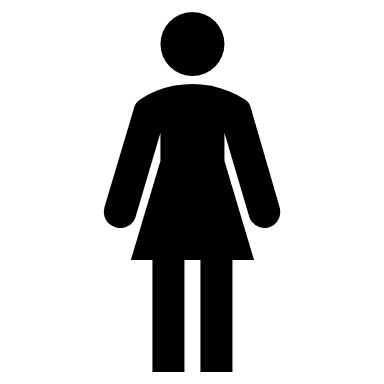 Produce
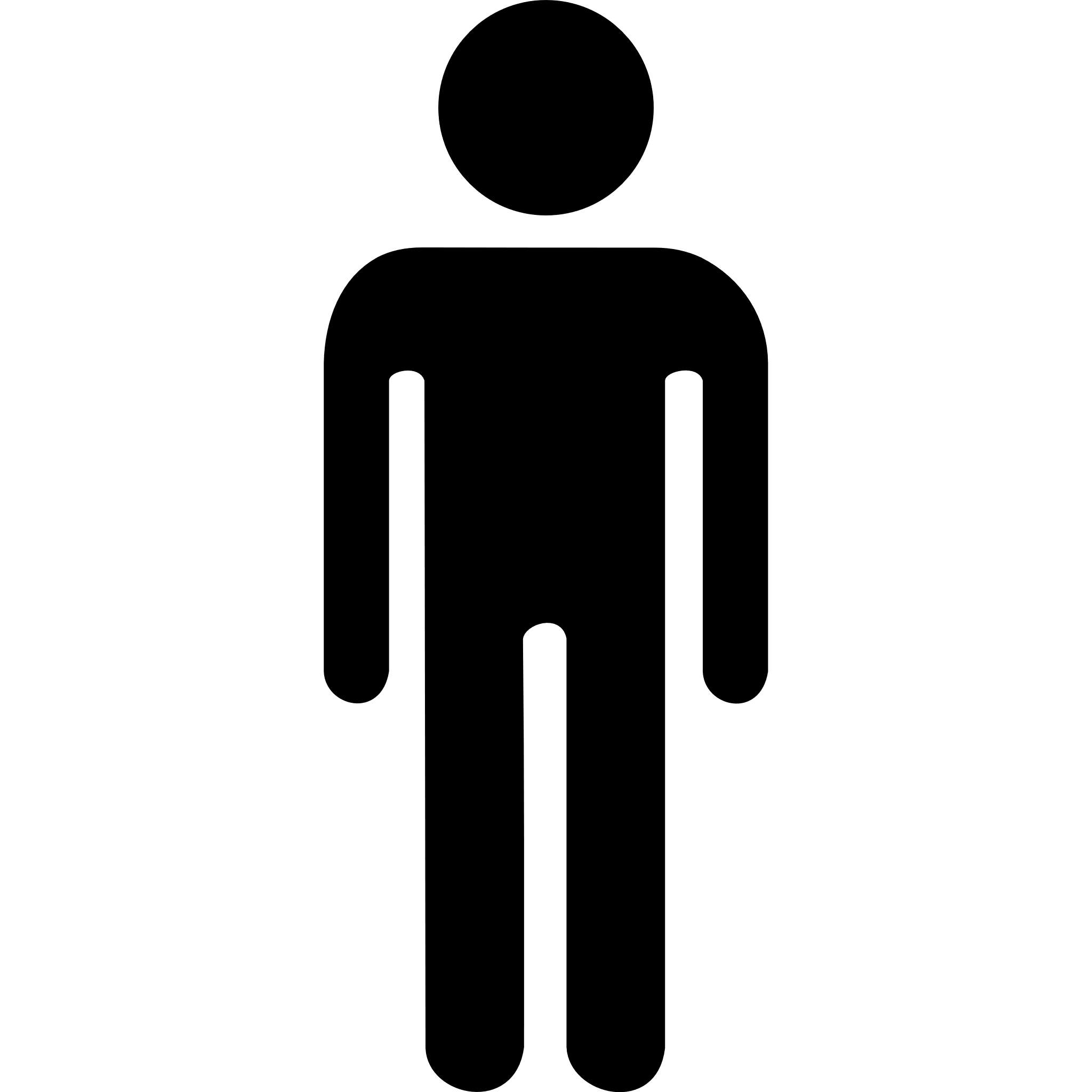 Requisiti
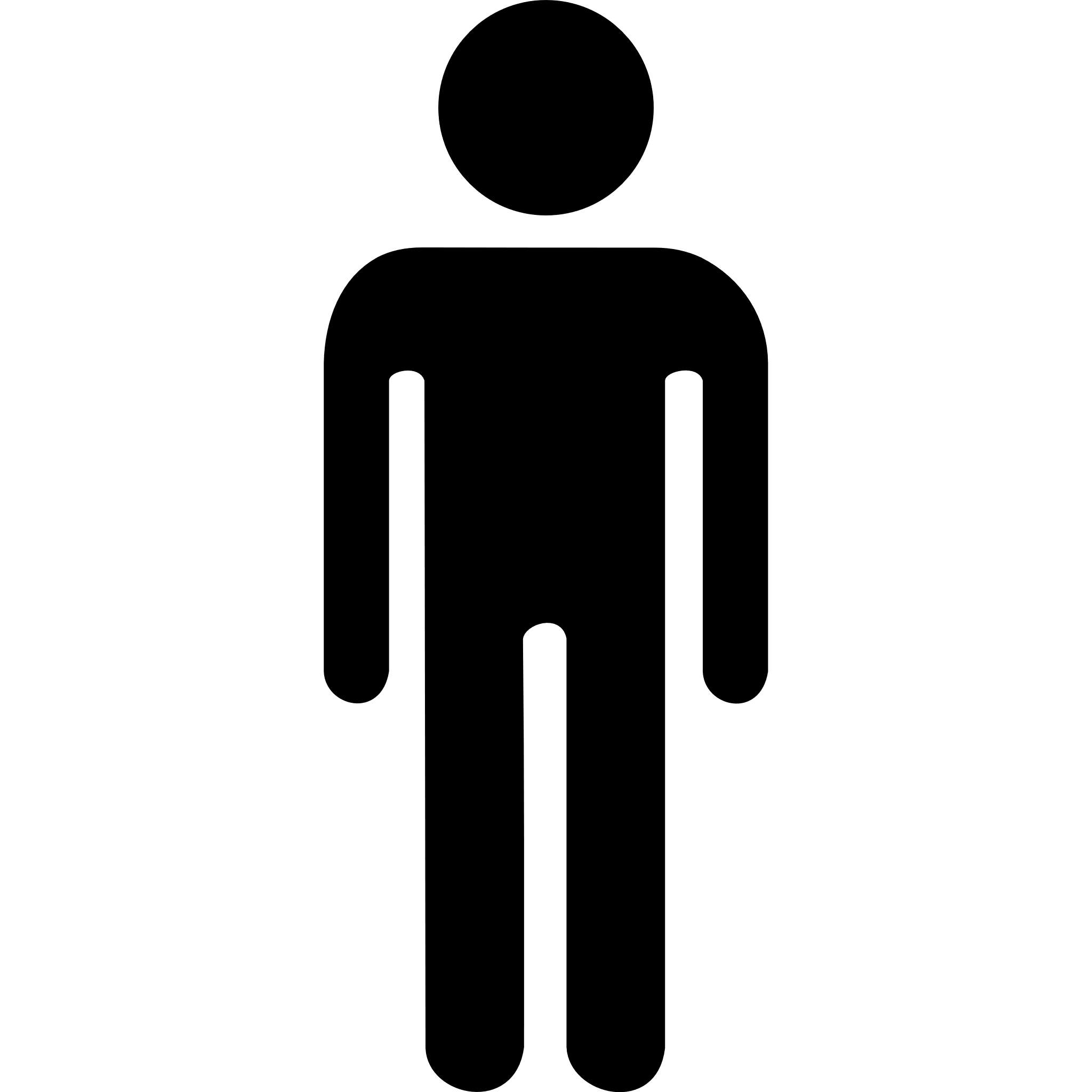 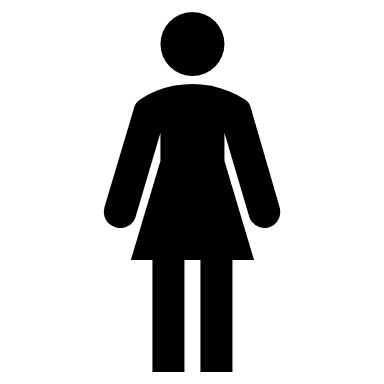 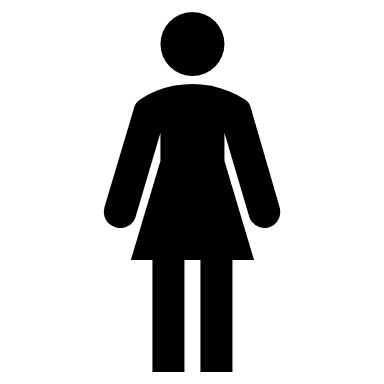 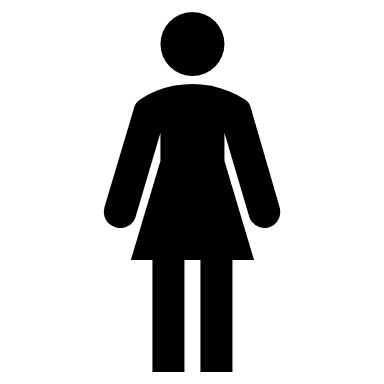 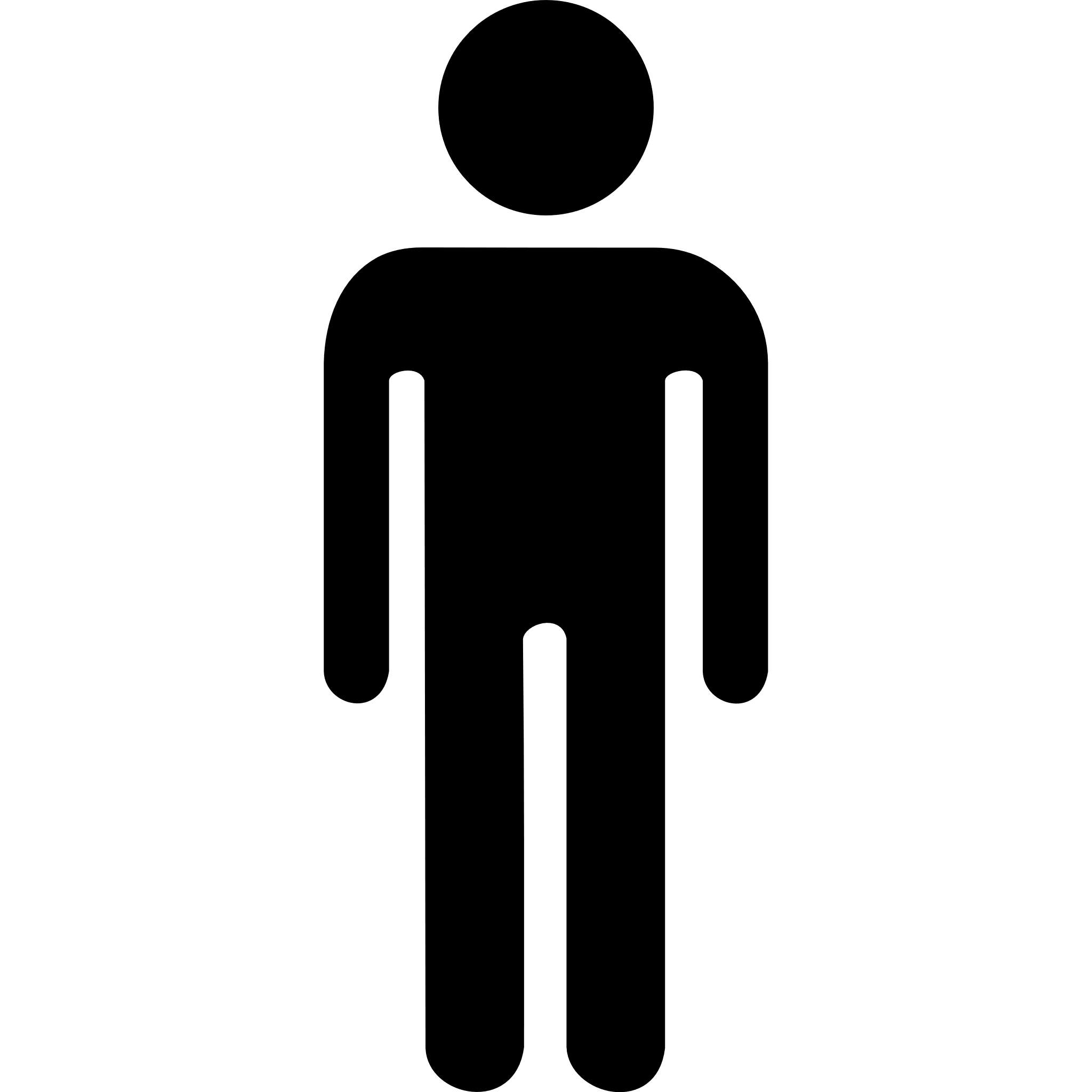 Esperti di Dominio
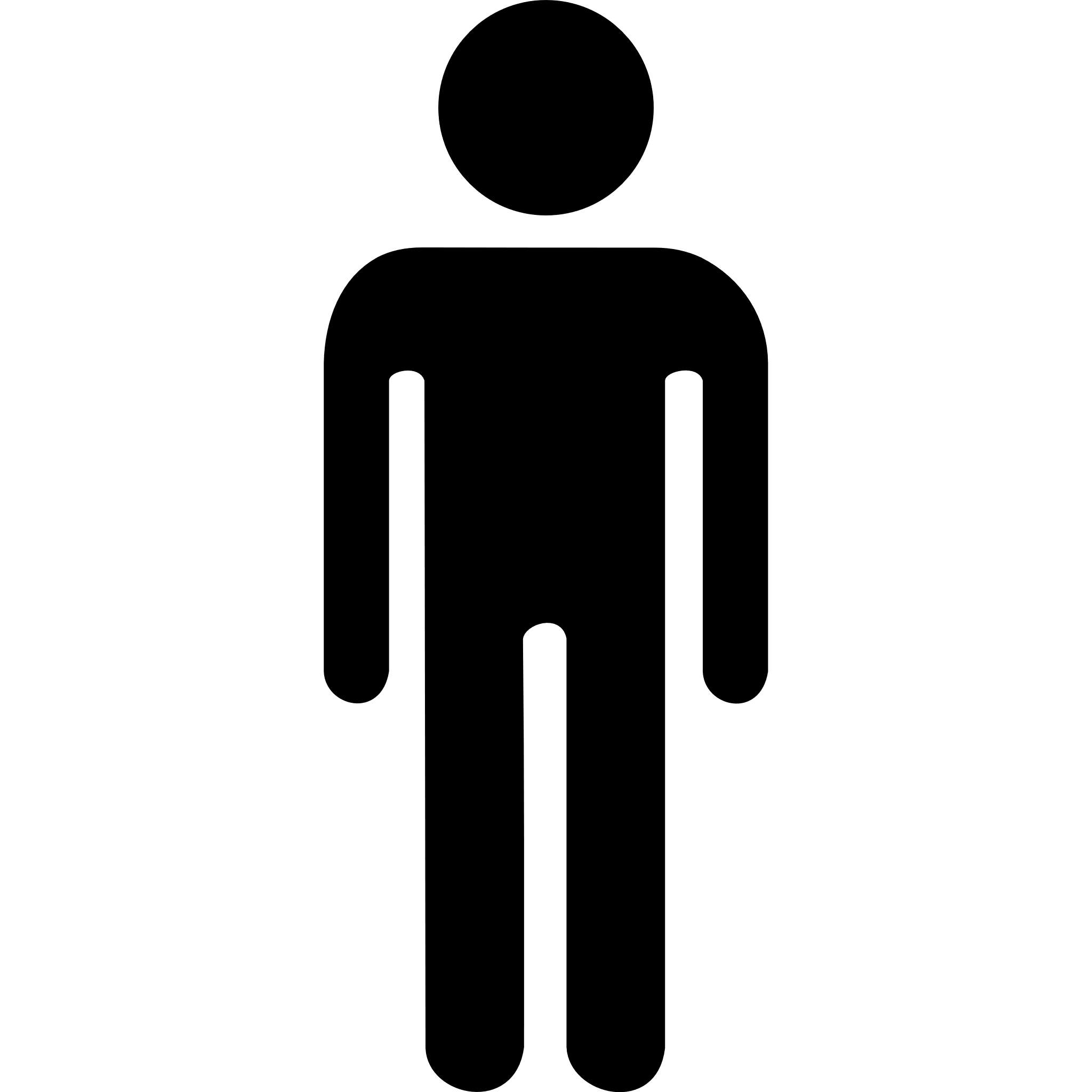 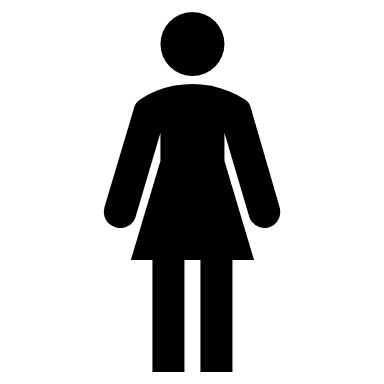 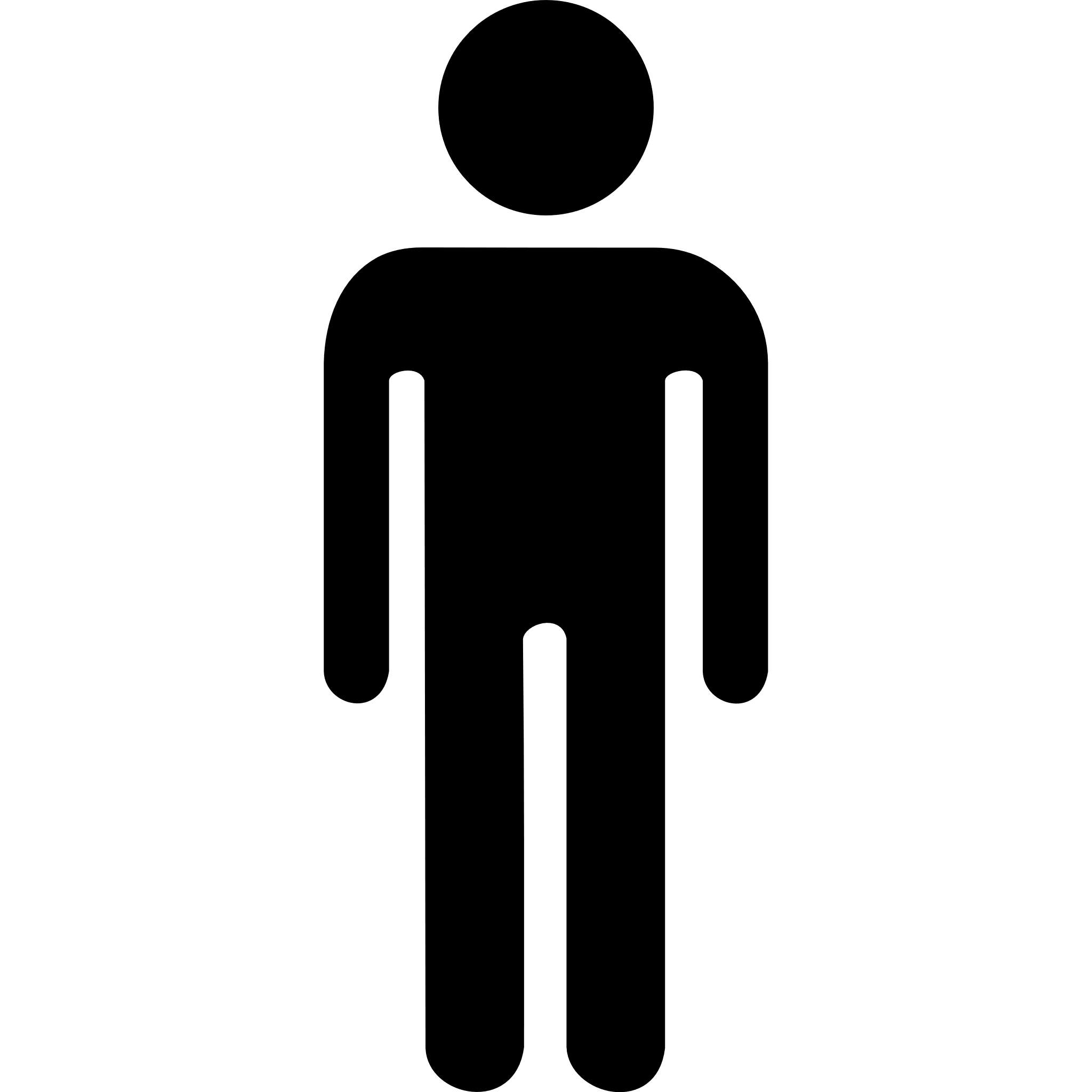 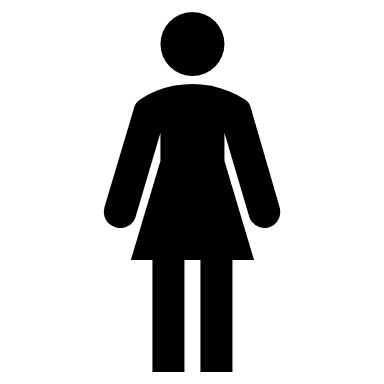 Utenza
Software
Valida
Proprietari di Dominio
Fornisce
Supervisiona
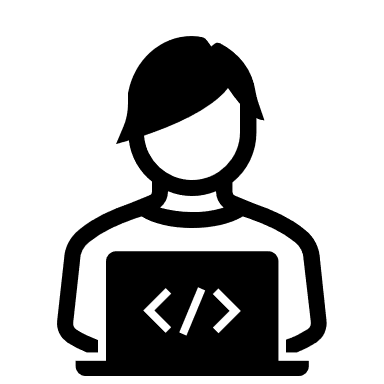 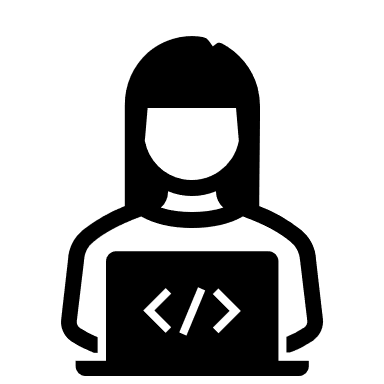 DSI
Produce
Proprietari di dominio da coinvolgere
Il nostro modello Agile
unico ruolo SSU
Analisi ticketing assistenza
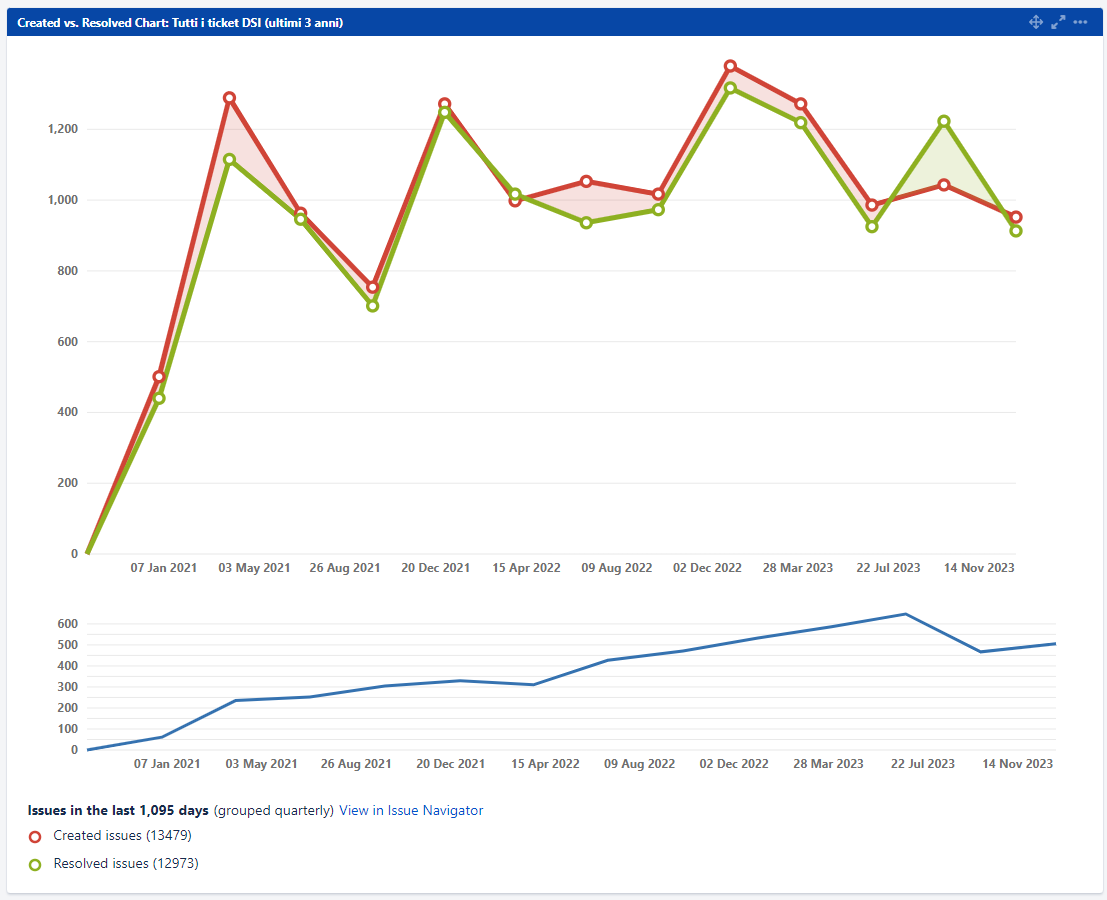 Picco di «pulizia»
Analisi ticketing assistenza
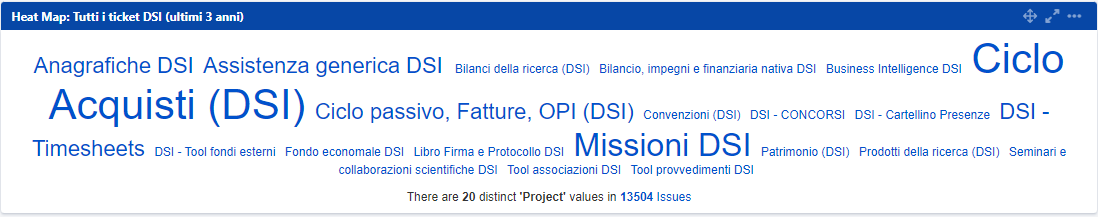 Adozione di livelli di servizio (SLA)
PIAO
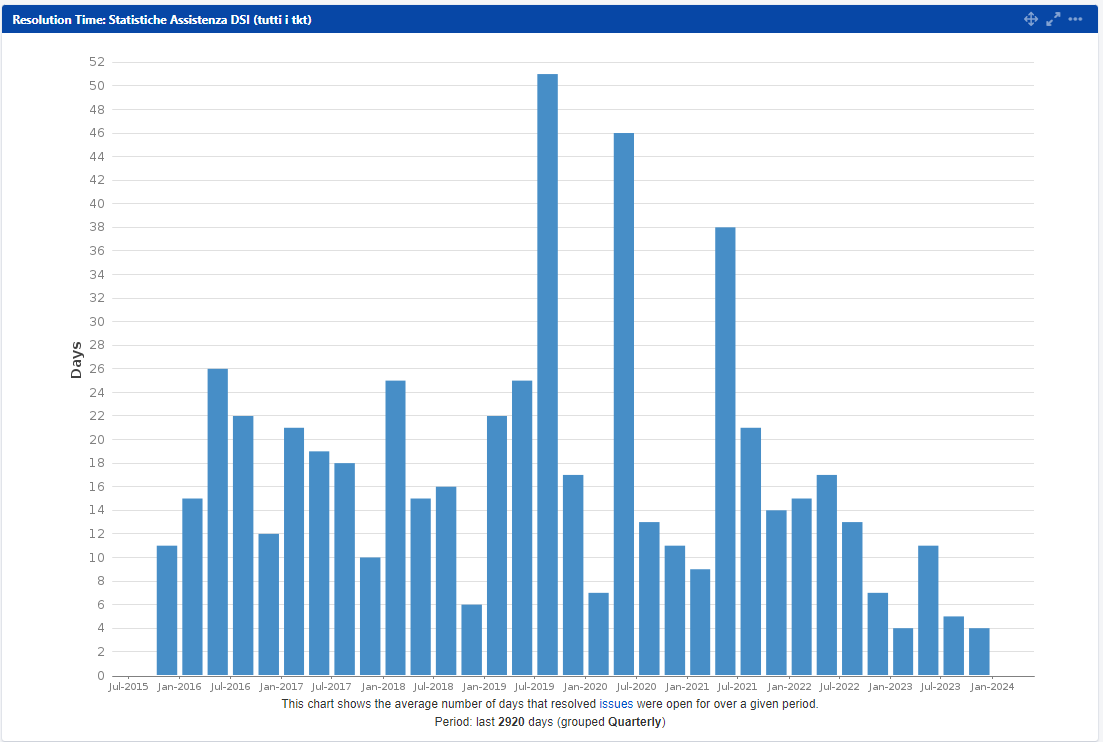 Dalle statistiche della SLA sono esclusi: 
il primo livello non gestito da DSI (Presenze, Preventivi/Consuntivi della ricerca, Fondi esterni e Timesheet, Convenzioni)
L’inerzia utente (waiting for reporter, resolved)
Lo stato In development
se non consideriamo gli errori utente
[Speaker Notes: Circa 2000 tkt da maggio. 259 fuori sla/223 se tolgo gli errori utente Dei 259 tkt non SLA media: 4,5 gg - 20 tkt > 10 gg]
Gli errori utente (2%) che impattano sulle SLA
L’utente trova (spesso) la soluzione in autonomia e annulla la richiesta (resolution = Annulled)  dobbiamo comunque dargli assistenza
L’importanza della corretta Resolution
Ticket non di nostra competenza: Won’t Do/Declined
Ticket doppi: Duplicate (e link all’altro tkt)
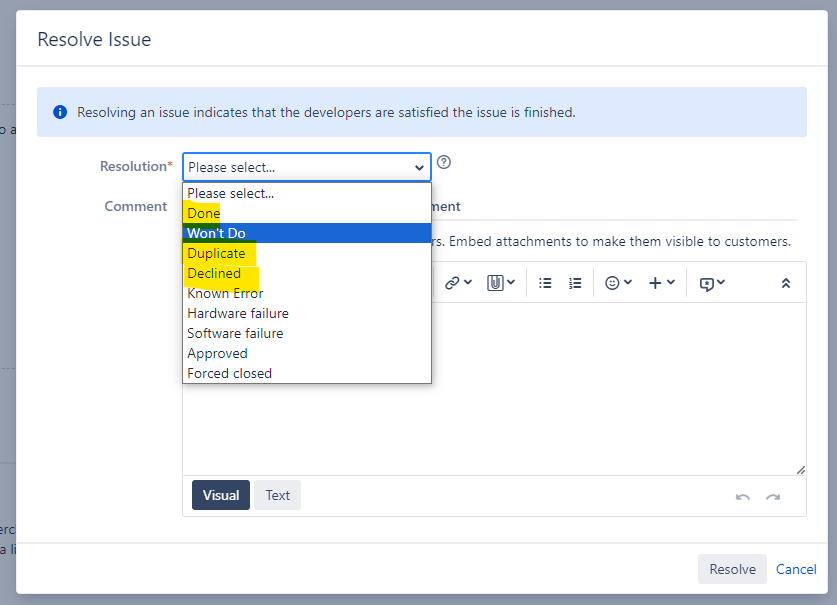 Al momento non riusciamo a fare analisi sui ticket spostati (aperti in area sbagliata): 
Plugin scriptrunner (costoso se non condiviso) 
Query su db Jira (chiedere ai SSNN l’accesso RO)
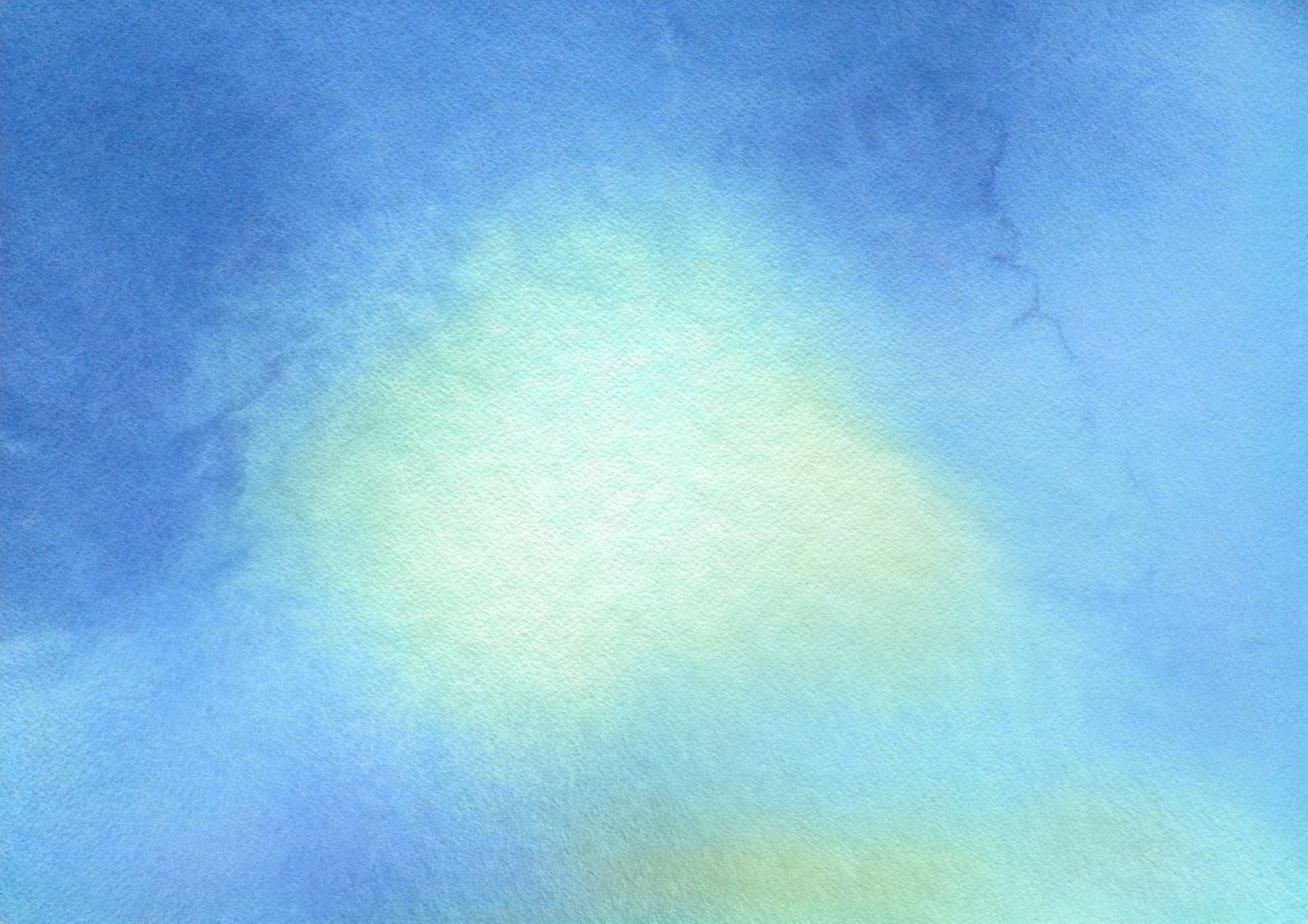 Azioni per ridurre l’errore utente
Automazioni discusse/promesse
Monitoraggio umano
Serve qualcun altro 
Luigi (non conosce tutti gli applicativi)
Alberto (part time)
Occhio alla Coda SLA at risk
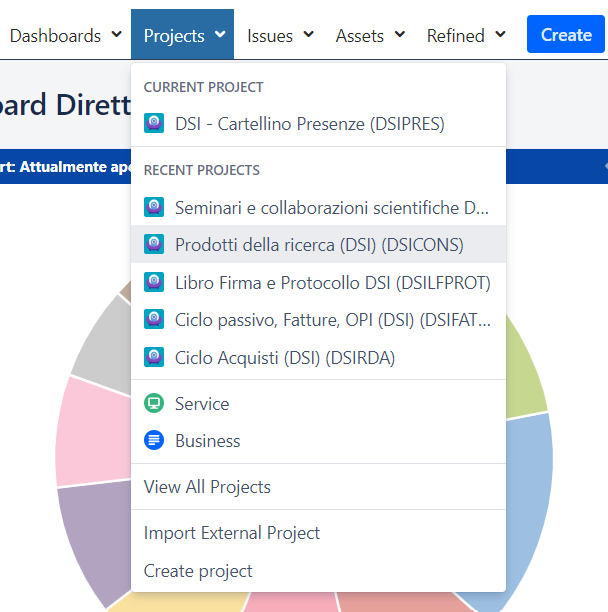 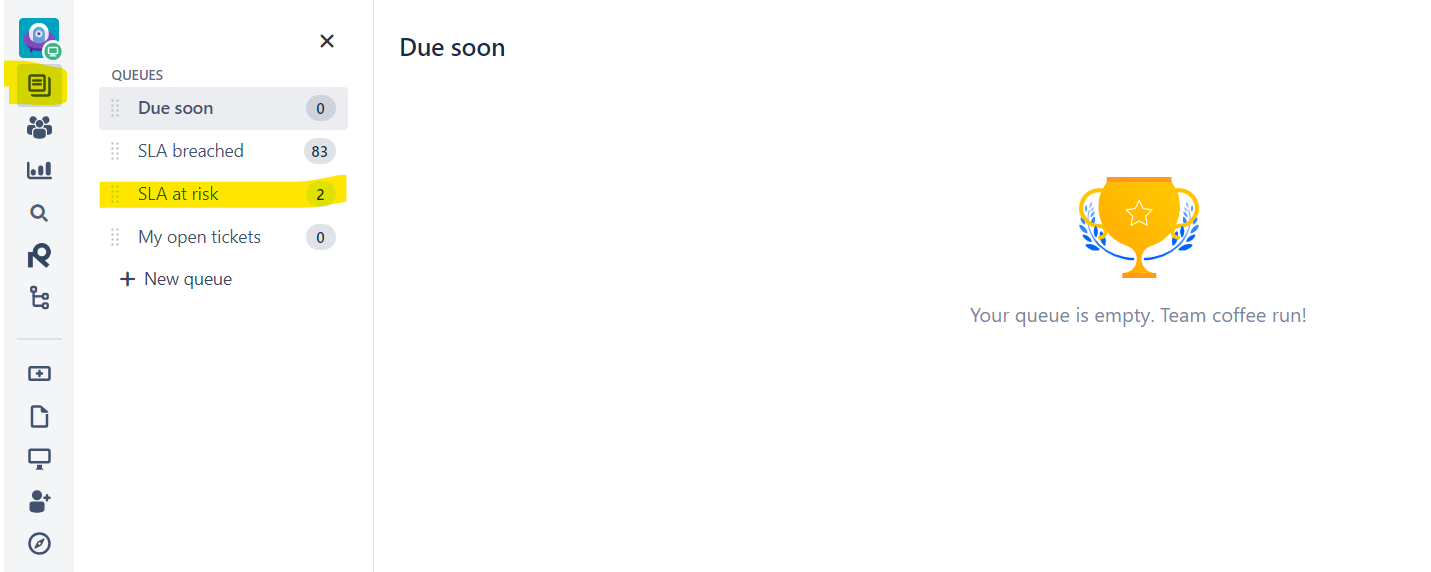 Il nuovo portale assistenza (plugin Refined)
Le ricerche prima e dopo
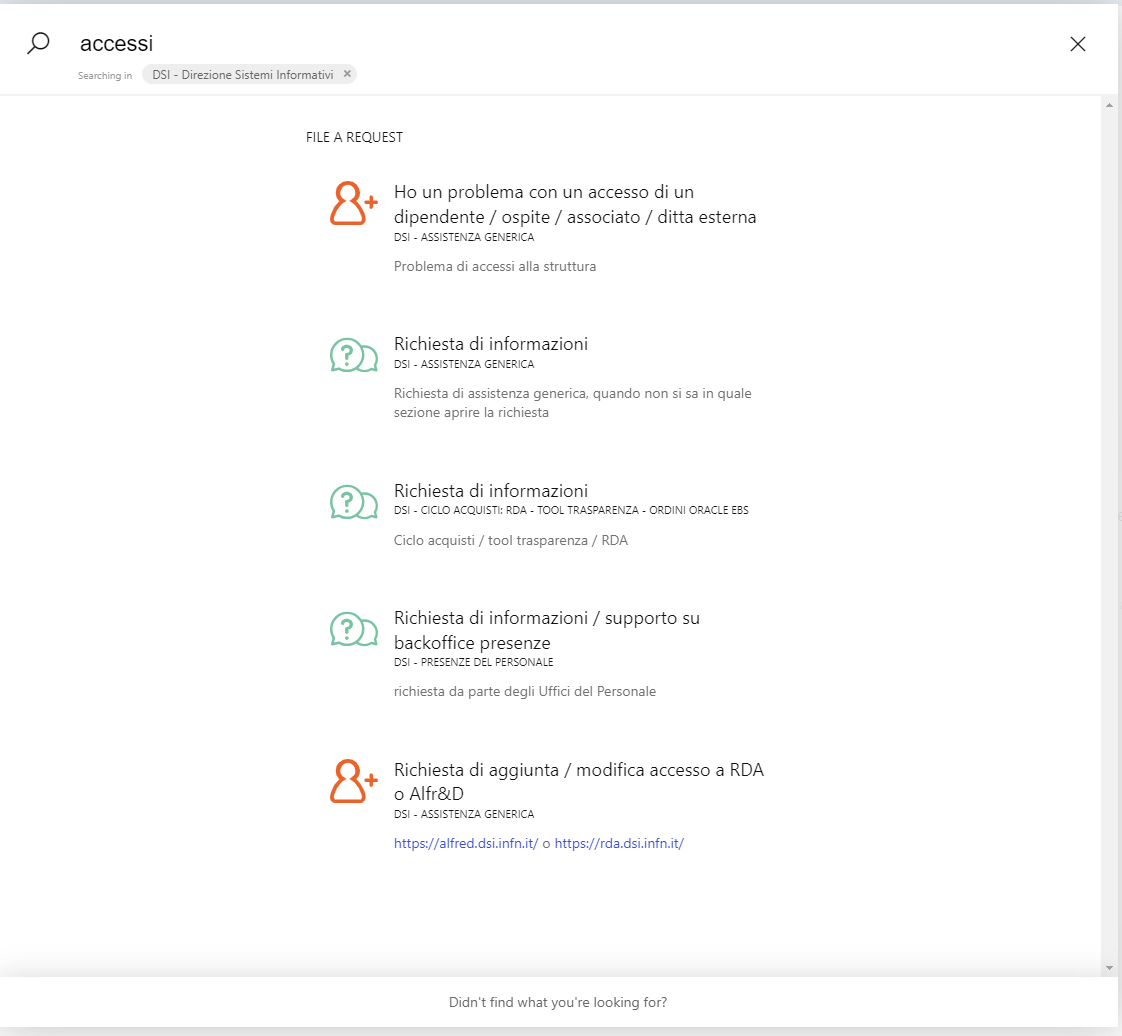 Le request types
Ci permettono di fare statistica (FAQ) 
Evitano all’utente di selezionare il componente: in alcuni casi è importante perché, a parità di progetto (es. DSICONCORS) fanno helpdesk gruppi diversi 
Mancano su DSICONCORS, DSIPREV, DSICONS: sensibilizzare gli helpdesk di primo livello (contattare Alberto)
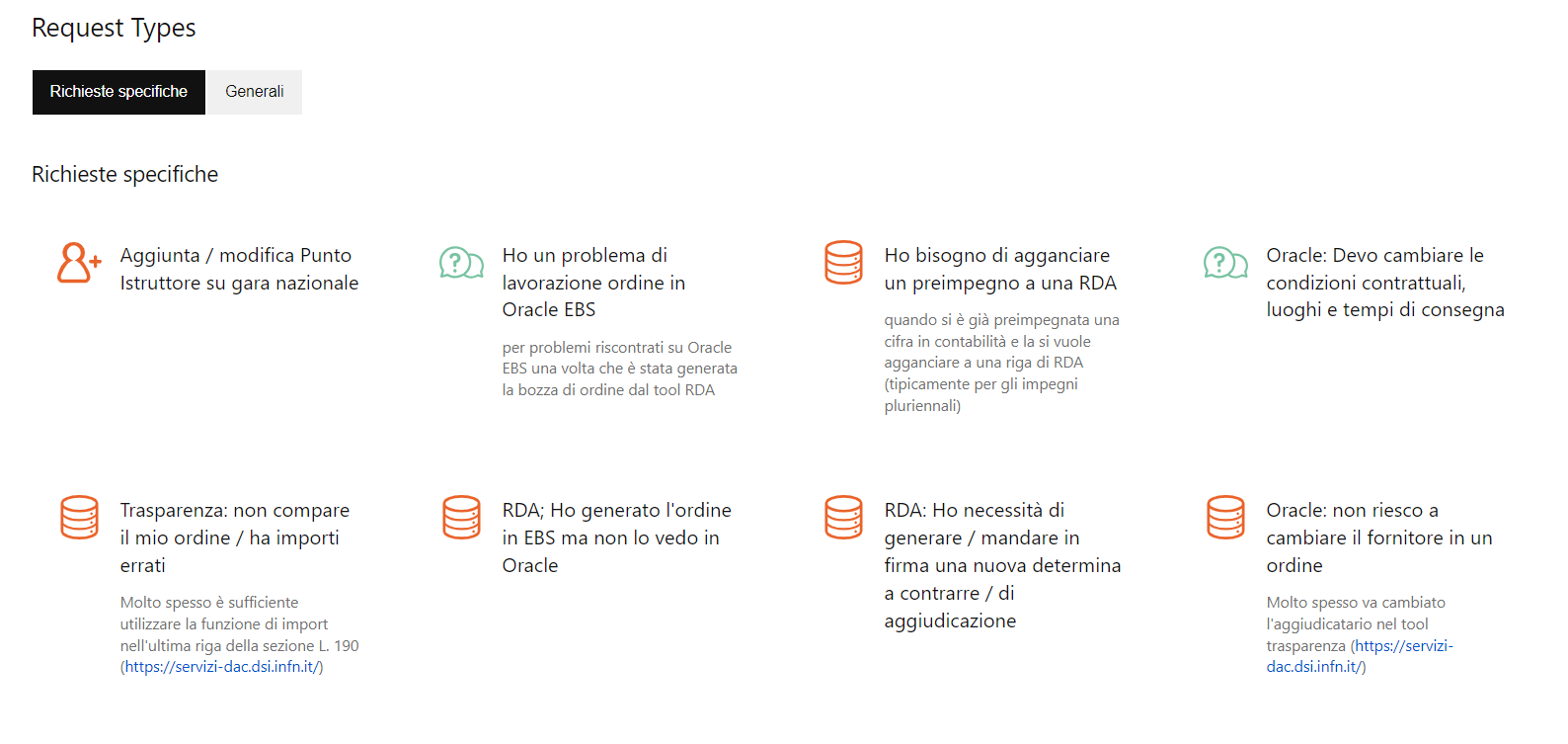 Uno strumento utile: le canned responses
Al pari delle FAQ, sono le risposte più frequenti. 
Aggiunte in una delle ultime versioni di JSM, non sono gestibili da Amministratore: ogni utente deve creare le proprie e valgono solo per quel progetto (per ora)
I ticket di sviluppo degli ultimi 6 mesi
Stato dell’adozione della metodologia Agile Scrum
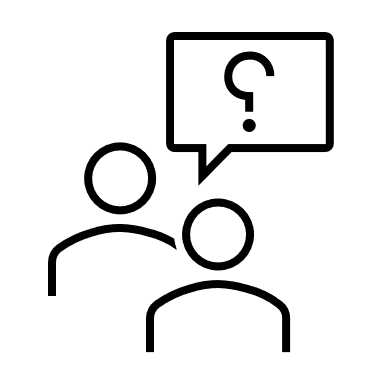 Perché è importante la pesatura? 

Perché ci dà la pianificazione «gratis»
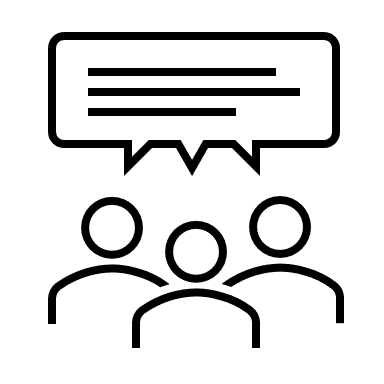 Atlassian Plans: il pulsante Autoschedule
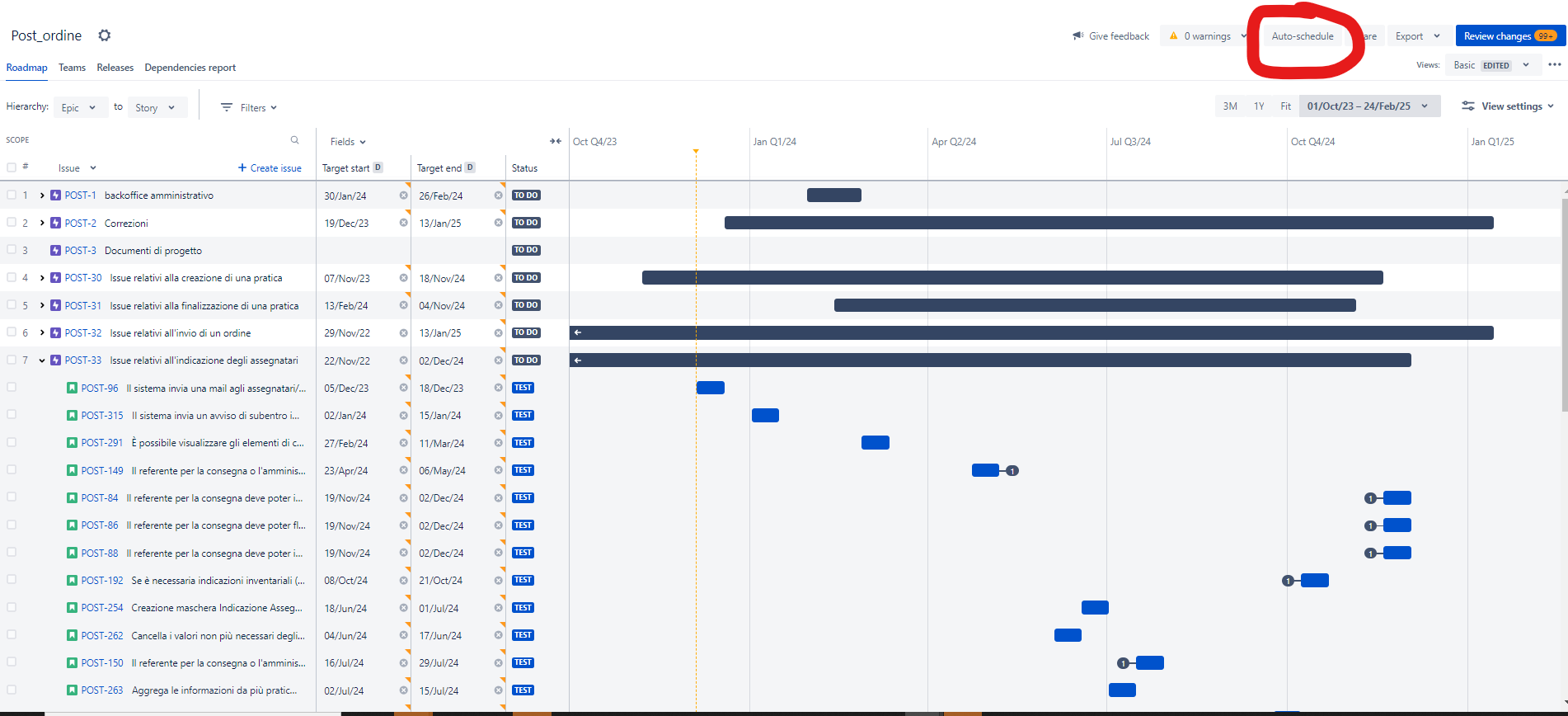 A tre anni dall’adozione del modello
Domande? Proposte? Richieste? Critiche?
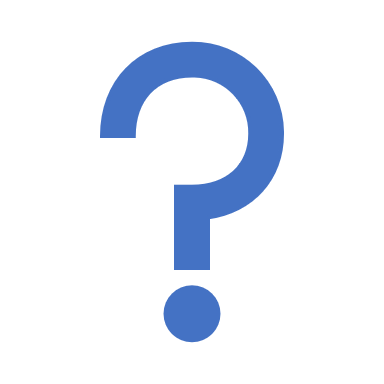